Year 3 Maths Work 4
Monday 18th January 2021
18.1.21
LO: Make and share equal groups- Count how many make the whole- How many groups are you sharing the whole into?- Share out the whole giving one to each group at a time-Count how many are in one group
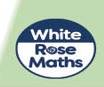 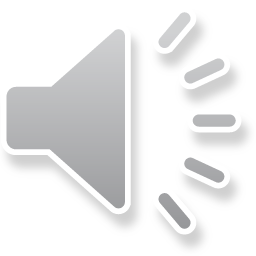 Warm up
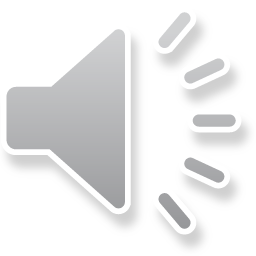 Let’s Count!
In 2s

0, 2, 4, 6, 8, 10, 12, 14, 16, 18, 20, 22, 24, 26, 28, 30

40, 42, 44, 46, 48, 50, 52, 54, 56, 58, 60, 62

30, 28, 26, 24, 22, 20, 18, 16, 14, 12, 10, 8, 6, 4, 2, 0
Warm up
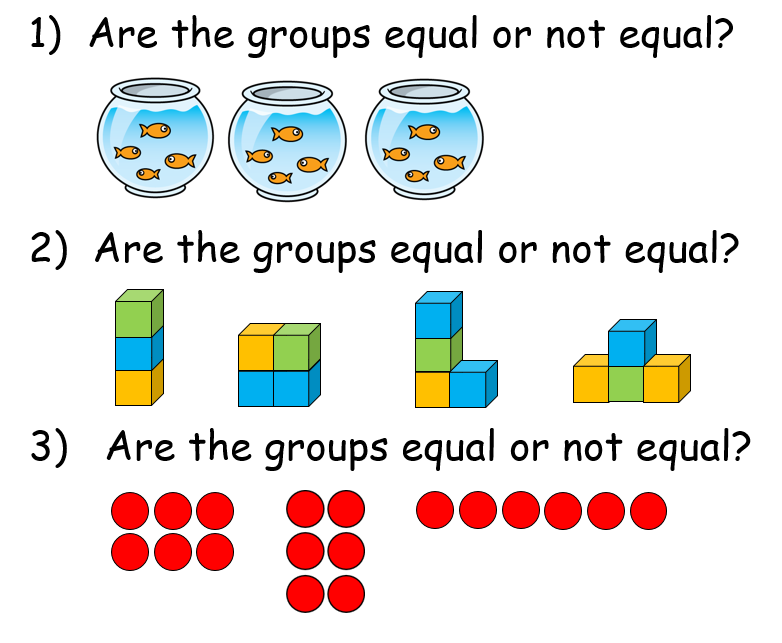 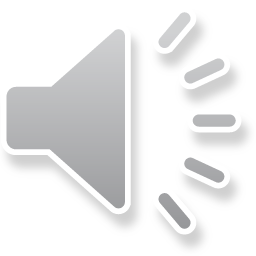 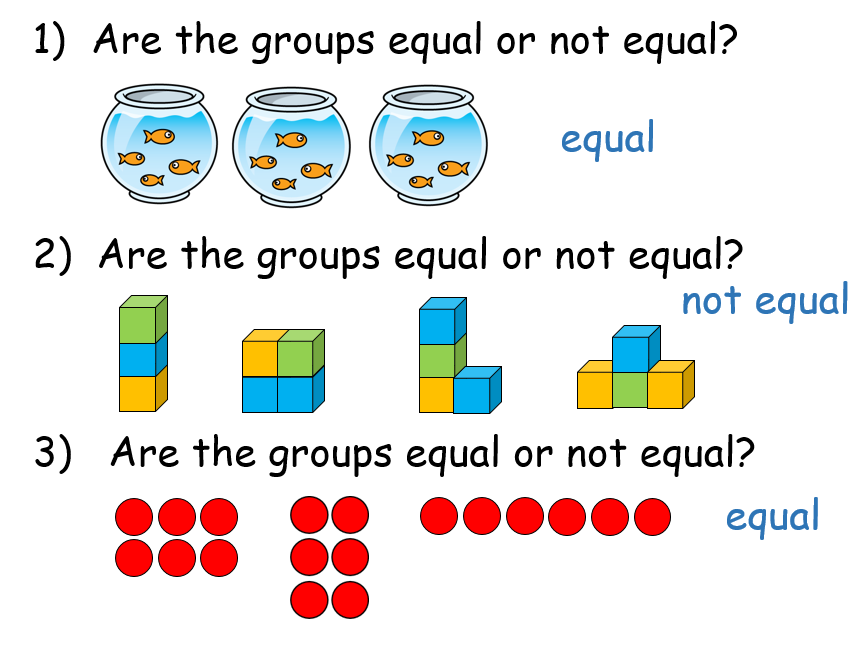 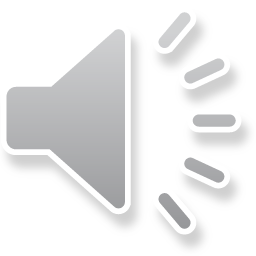 Let’s try together
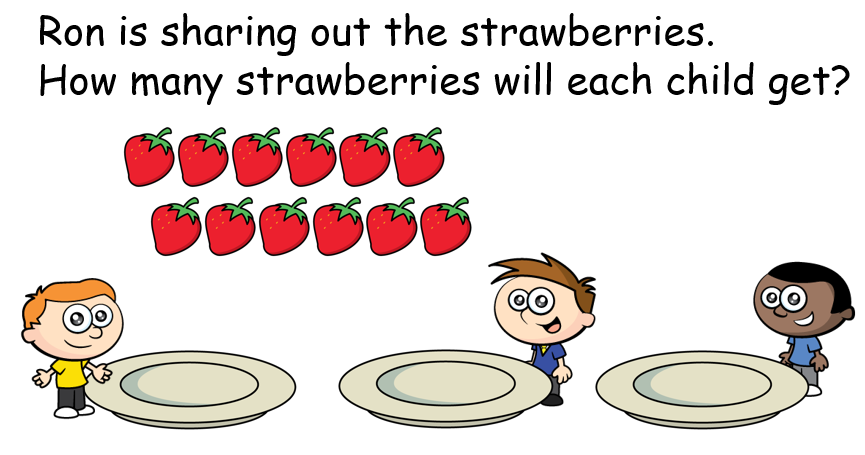 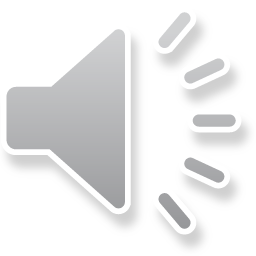 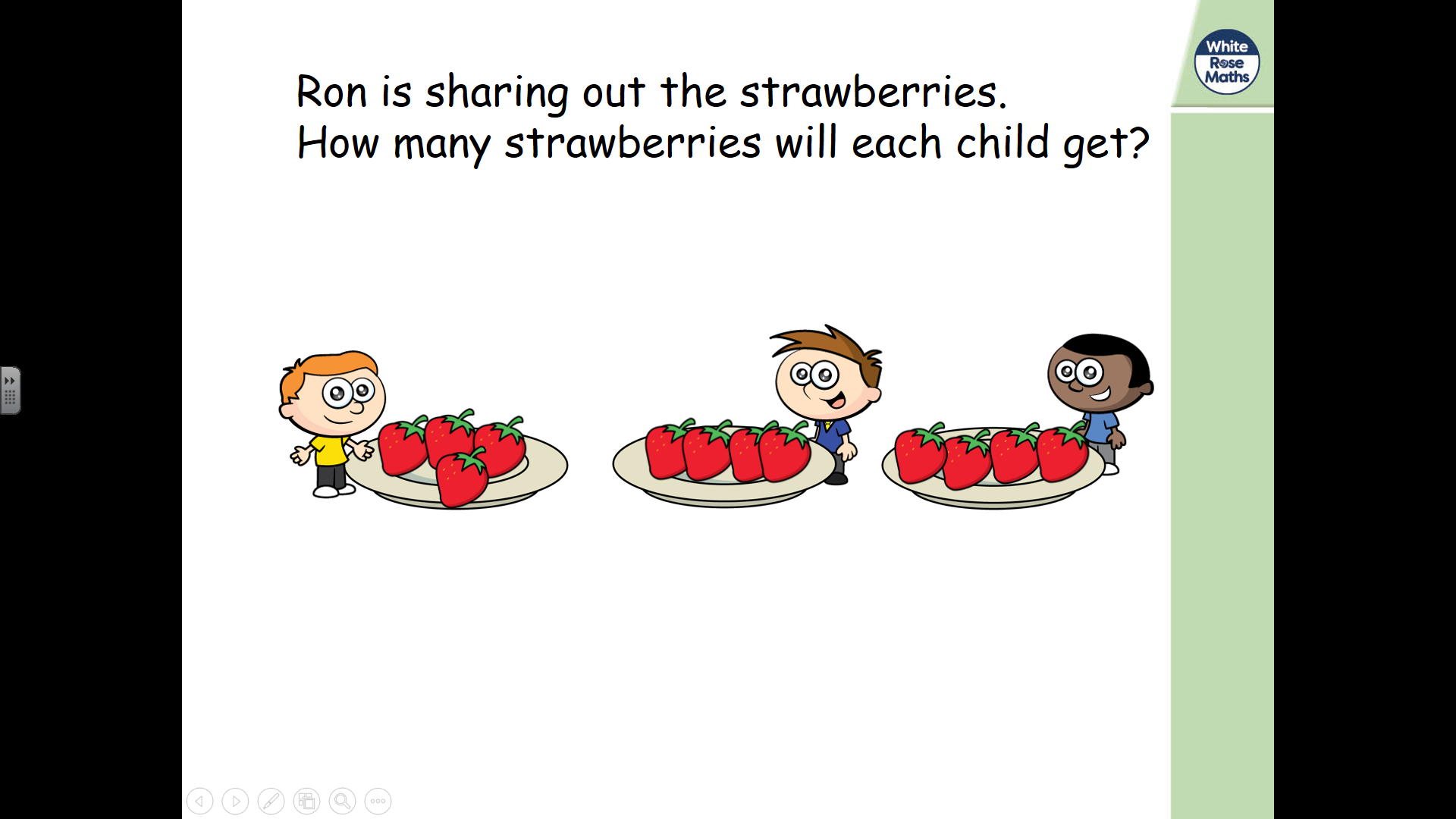 There are 12 strawberries.  
There are 3 children.
Each child will get 4 strawberries.
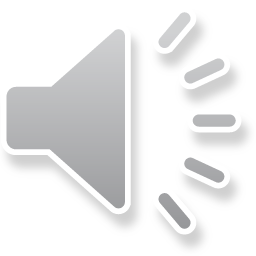 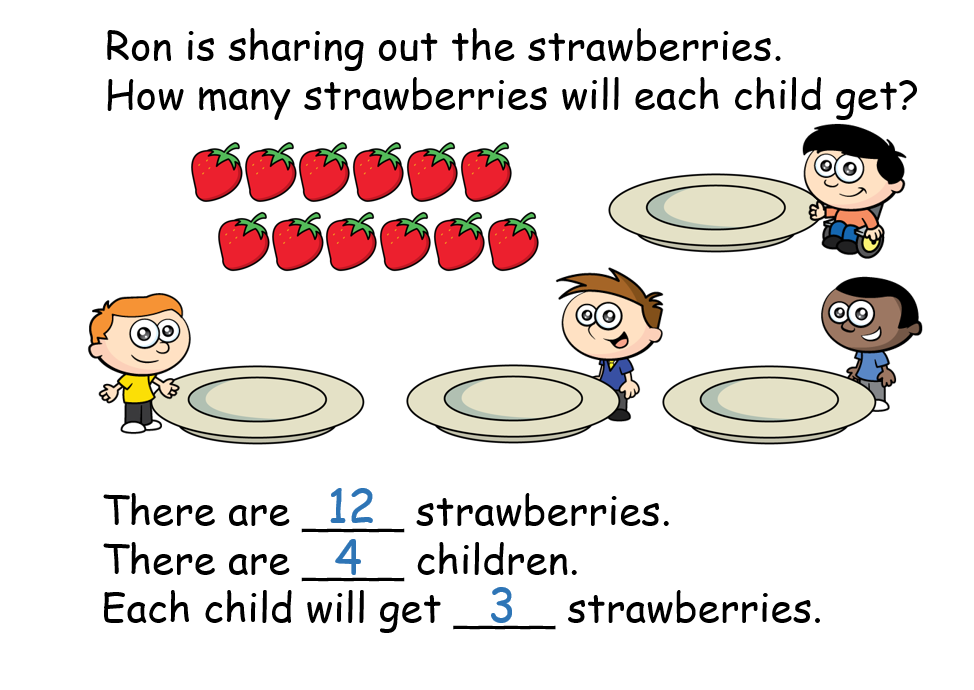 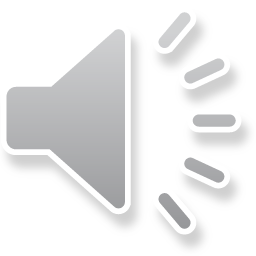 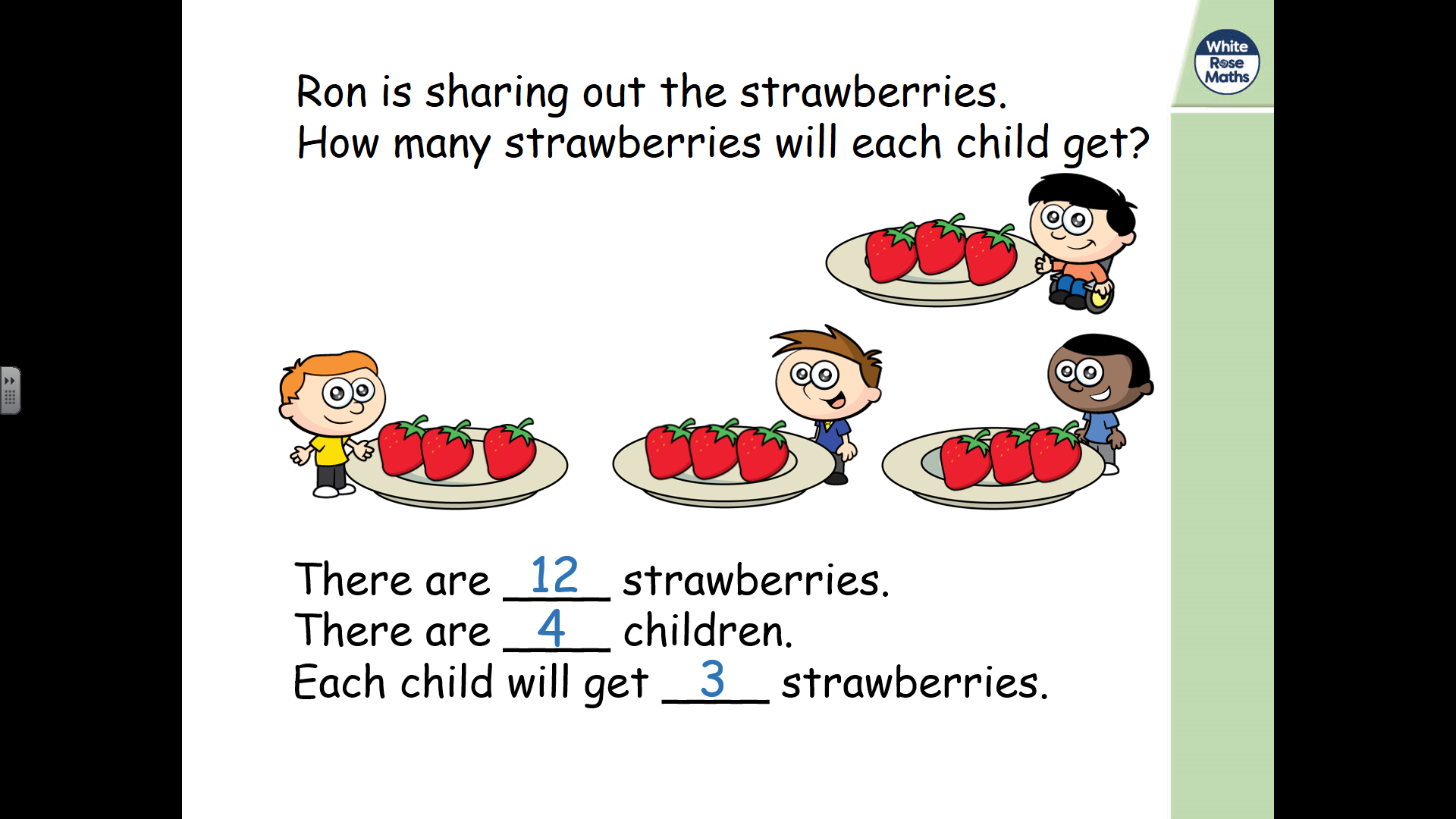 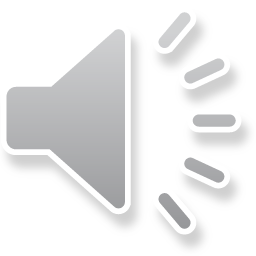 Ron is sharing out the strawberries.
How many strawberries will each child get?
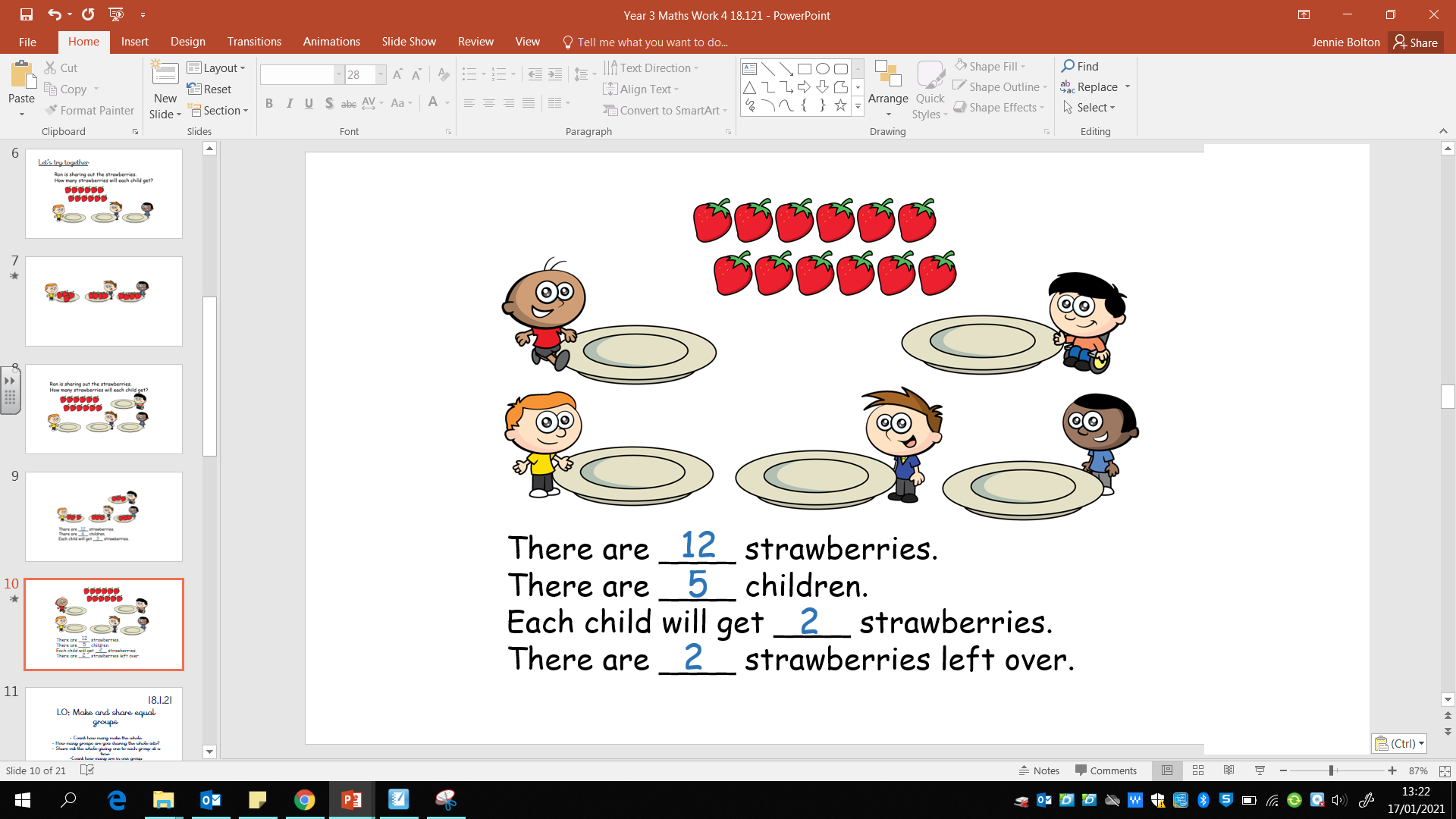 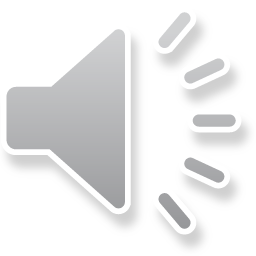 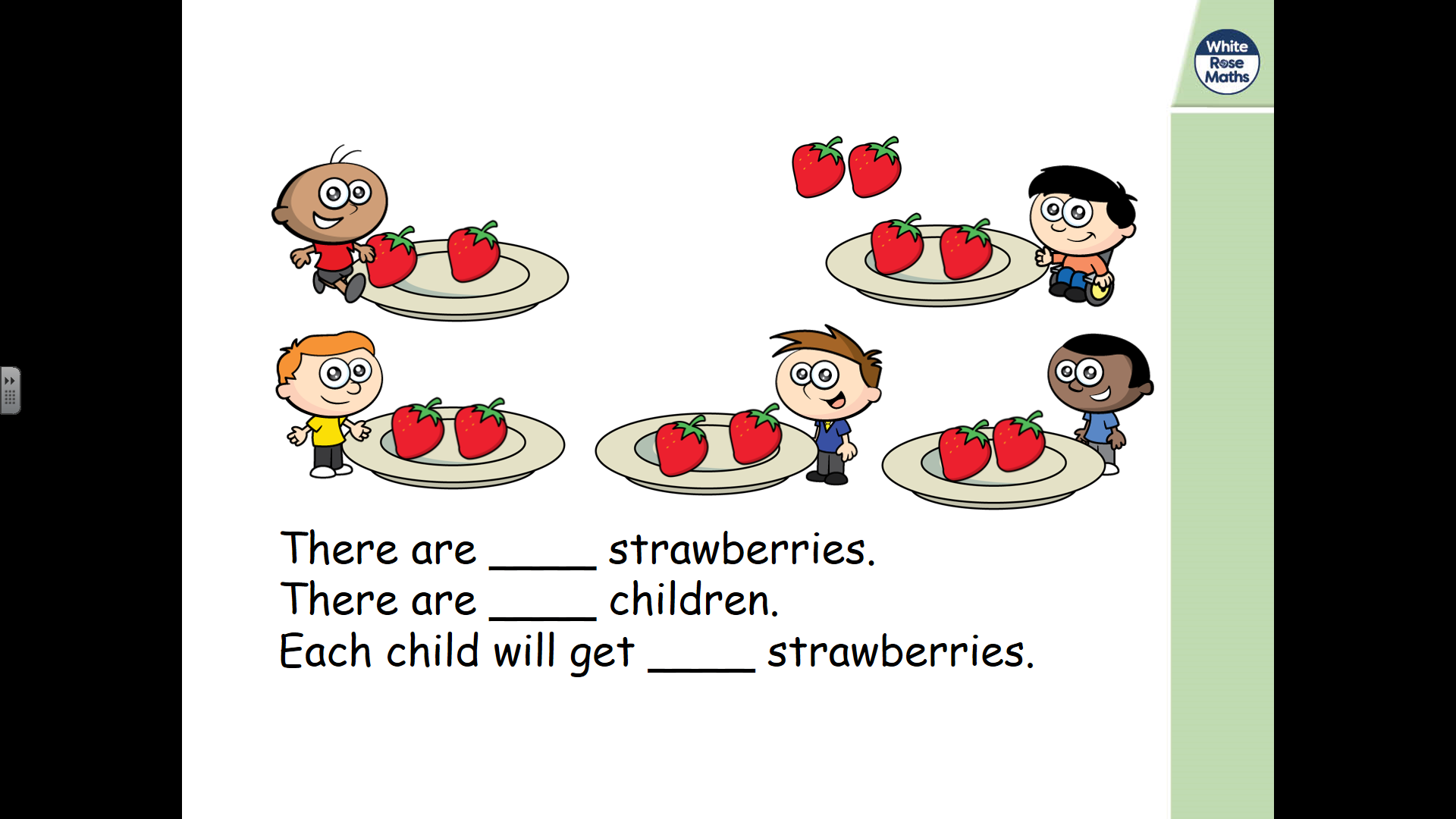 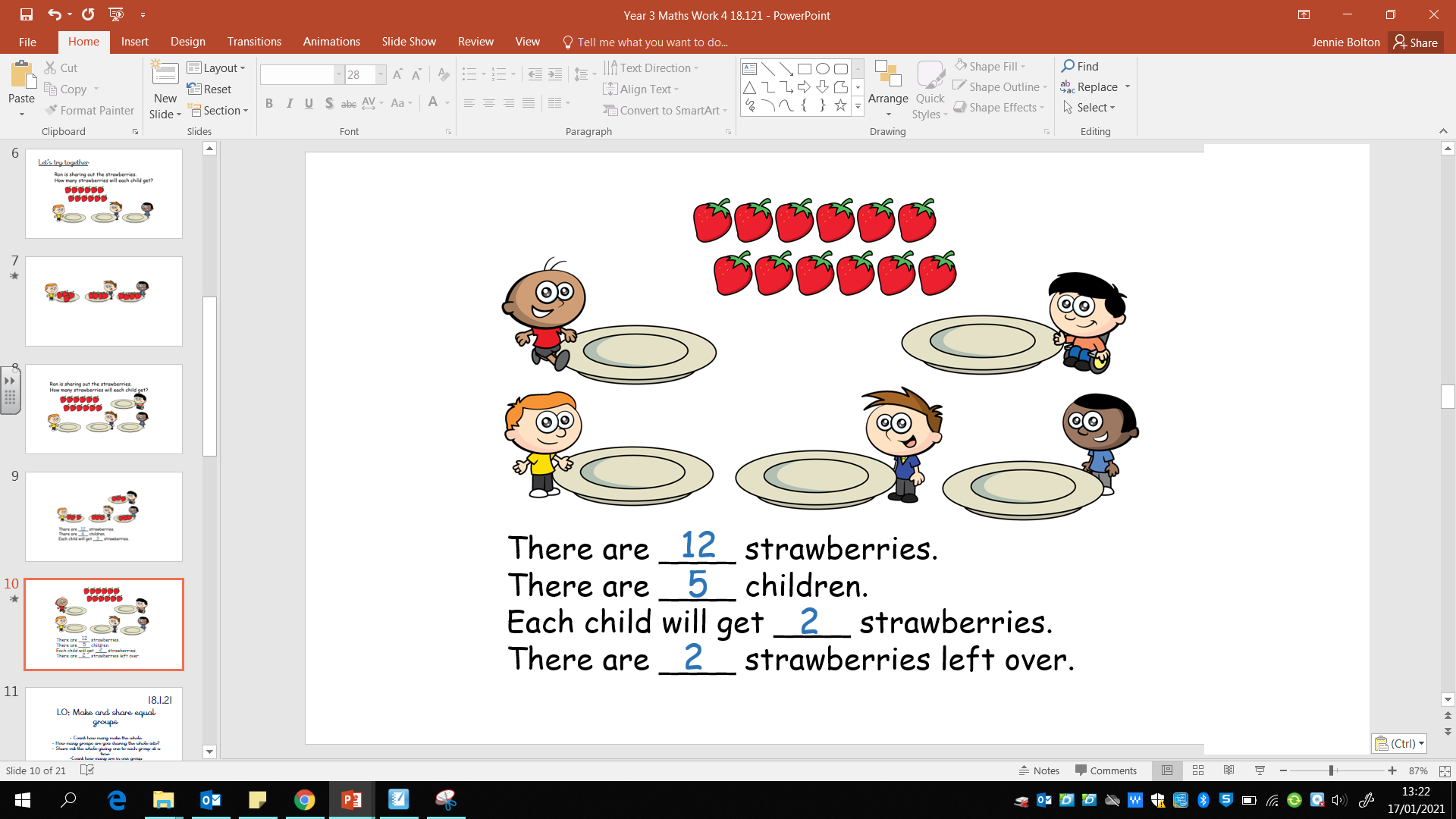 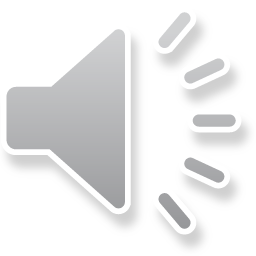 18.1.21
LO: Make and share equal groups- Count how many make the whole- How many groups are you sharing the whole into?- Share out the whole giving one to each group at a time-Count how many are in one group
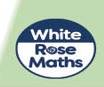 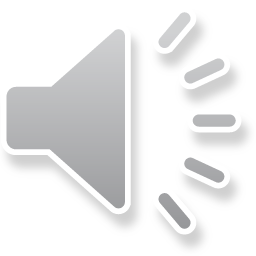 Work 4
1.
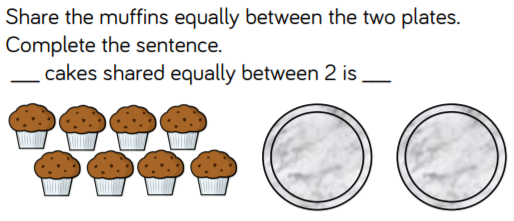 2.
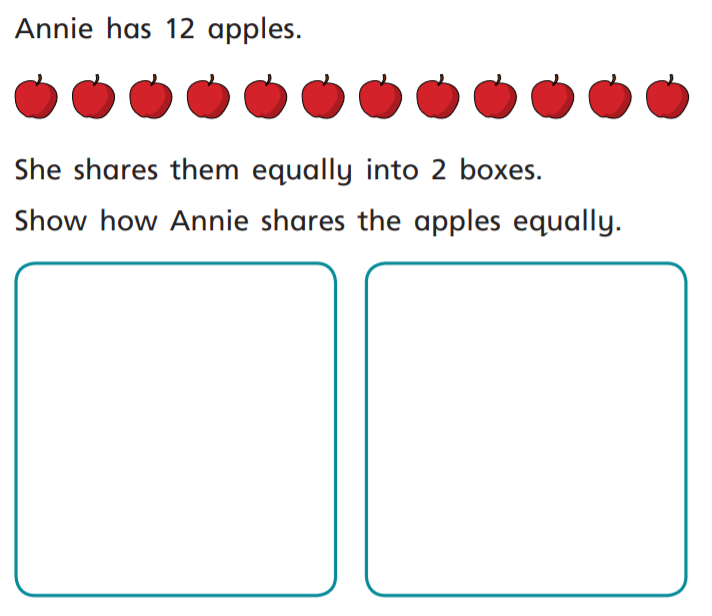 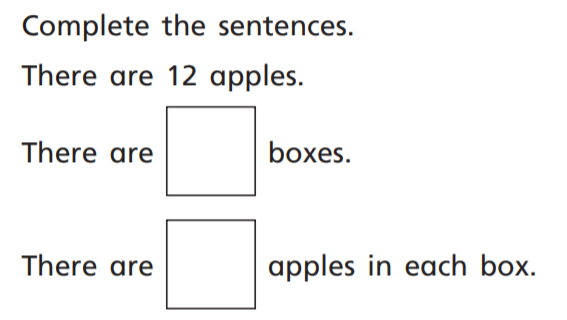 3.
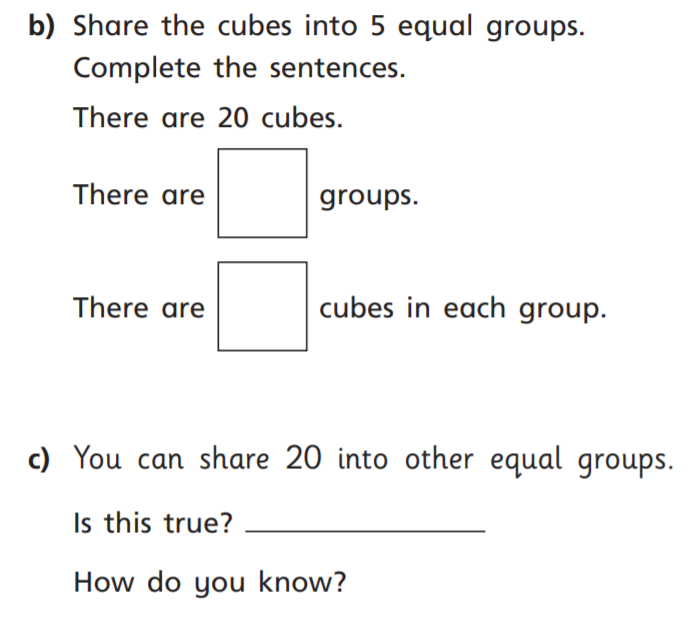 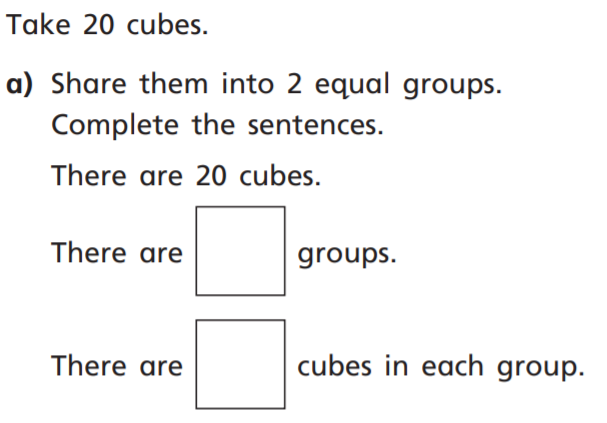 4.
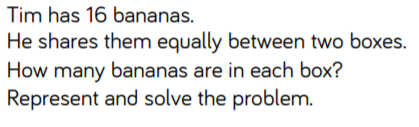 5.
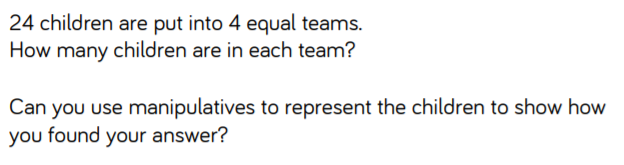 Work 4 ANSWERS
1.
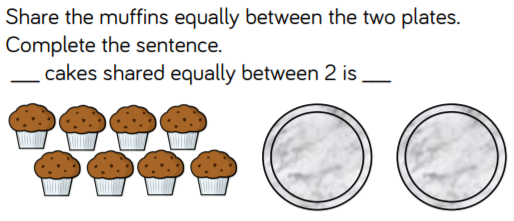 8
4
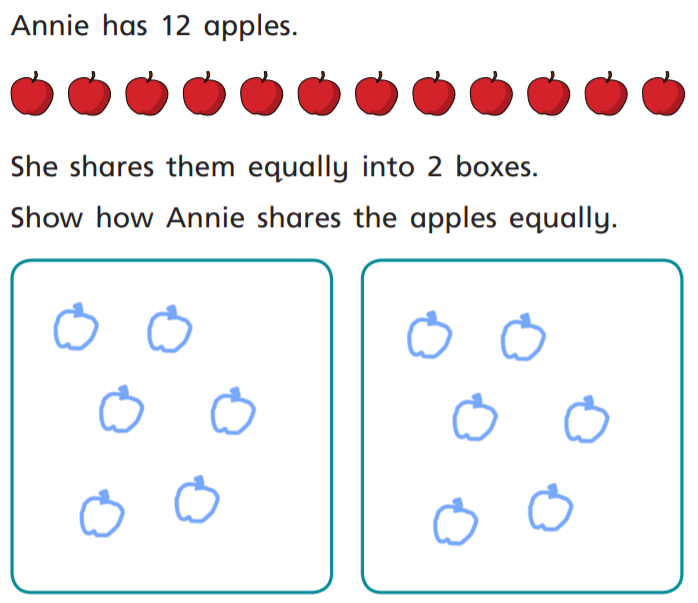 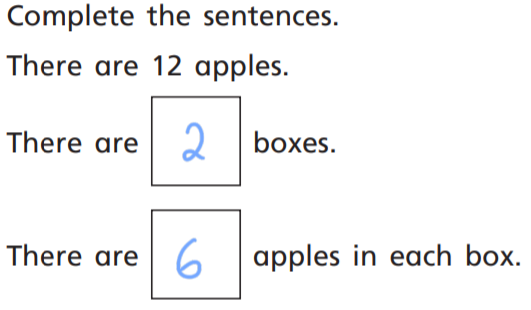 2.
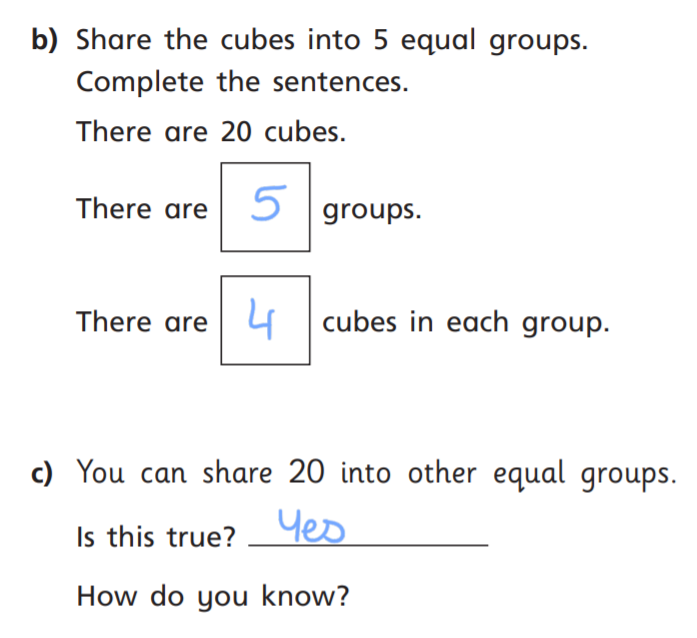 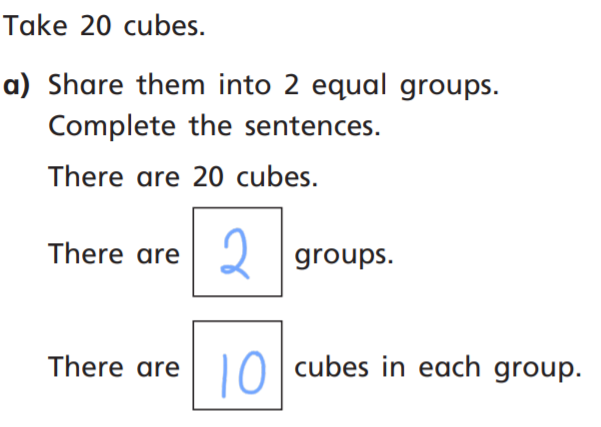 4 groups of 5
10 groups of 2
4.
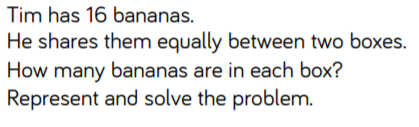 8 bananas in each box.
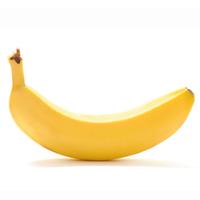 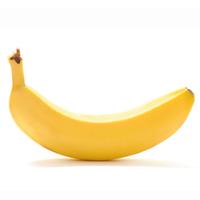 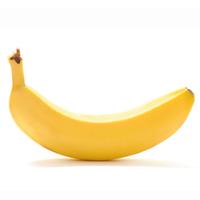 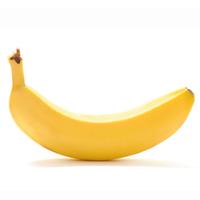 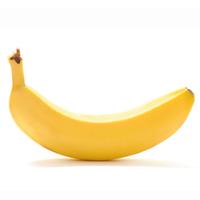 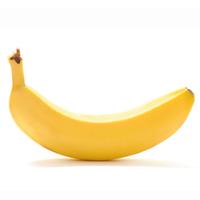 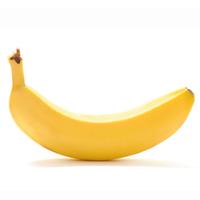 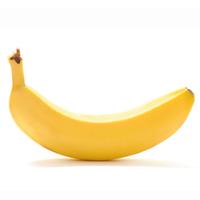 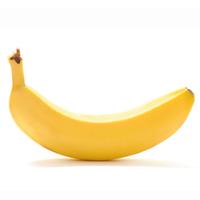 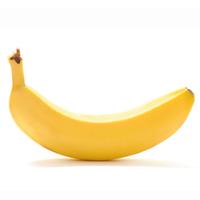 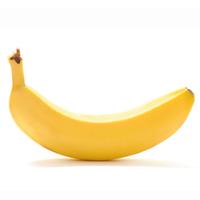 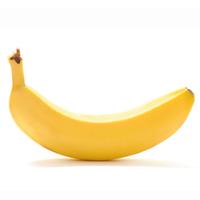 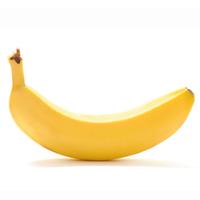 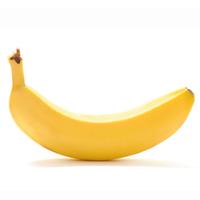 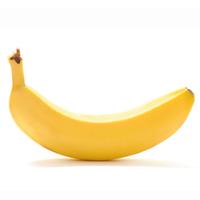 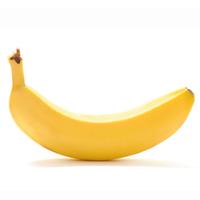 5.
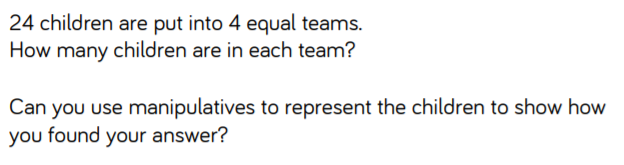 24 ÷ 4 = 6

6 children in each team
Team 4
Team 3
Team 1
Team 2
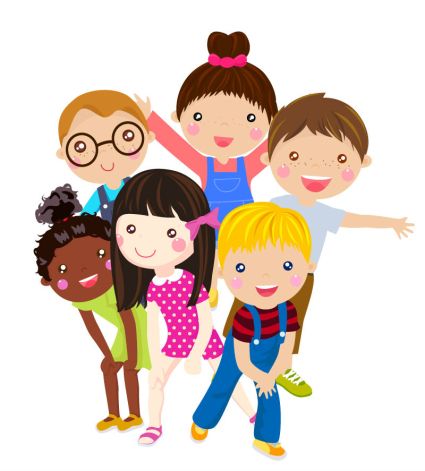 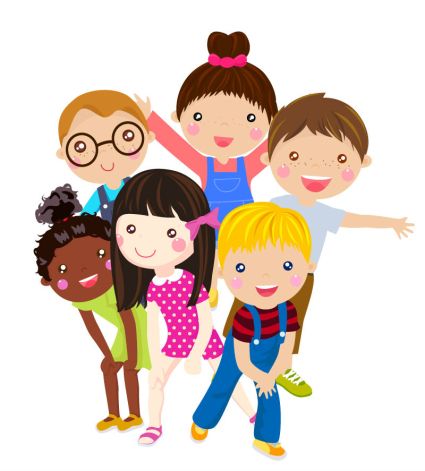 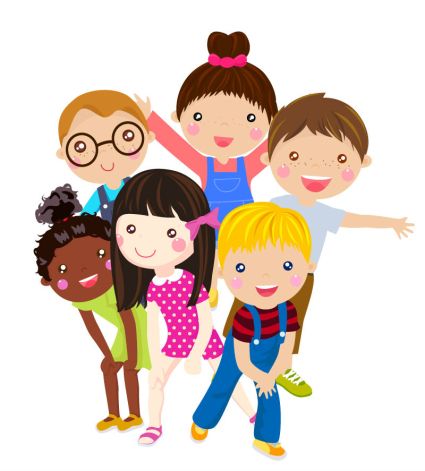 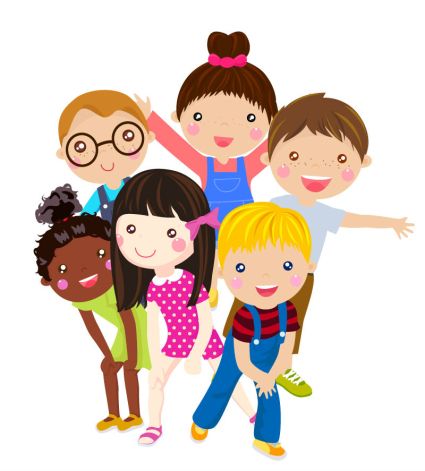